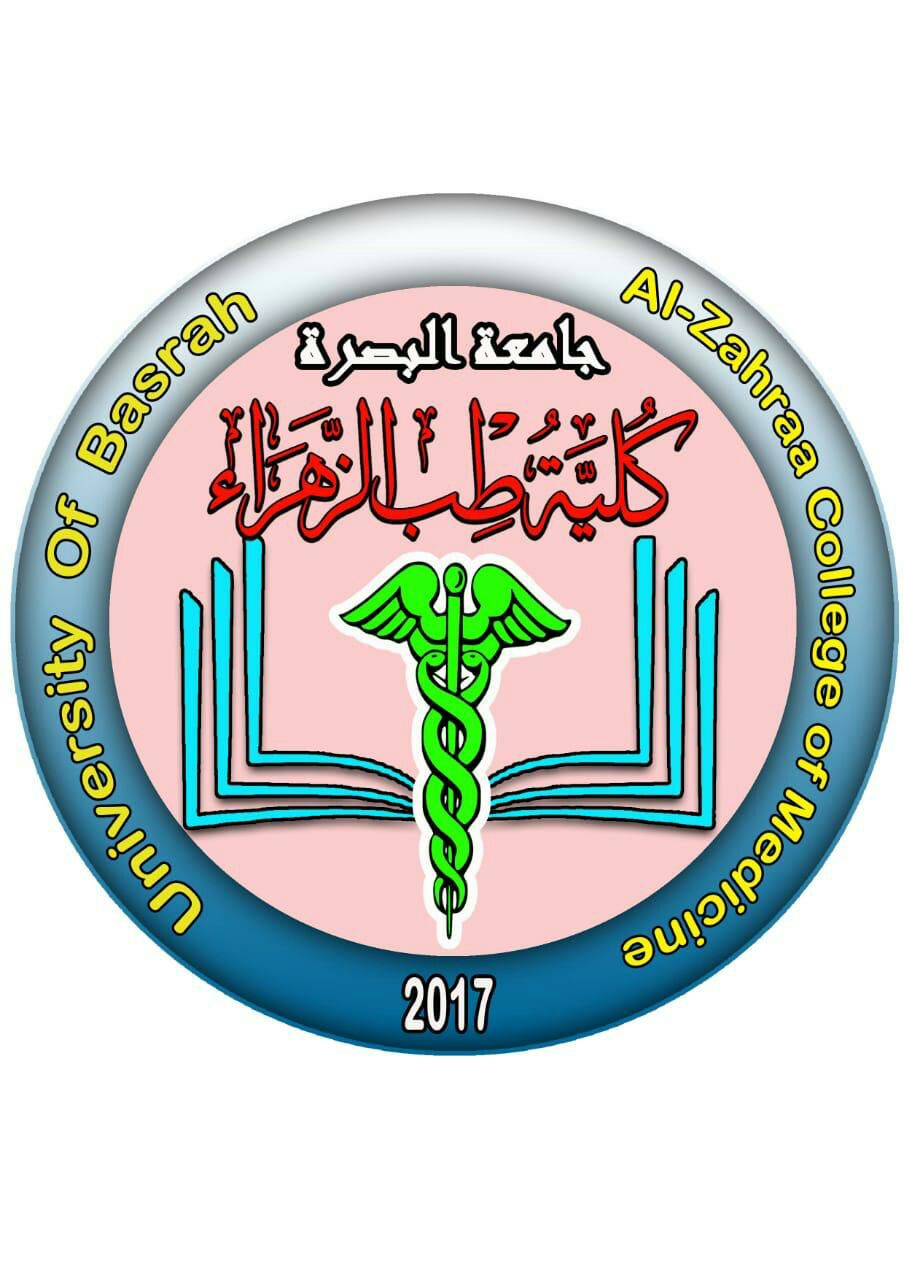 University of Basrah                Al-zahraa medical college
Ministry of higher Education                                     and Scientific Research
REPRODUVTIVE SYSTEM MODULE
SESSION :2, Small group
DURATION: 2hr
Hormonal Control of Reproduction

Module staff:
Dr Hadeel S. Al Ali
Dr Raya Muslim Alhassan (module leader)
Dr Nada Hashim Aljassim
Dr Nawal Mustafa Abdulah 
Dr Nehaya Mnahi Al-Aubody
Dr Nesreen Muhsin Jar alla
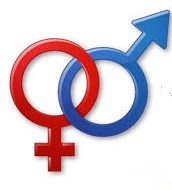 Guyton, A.C., Human Physiology and Mechanisms of Disease, 13th Edition, W.B. Saunders, 2016, ISBN: 978-1-4557-7005-2.
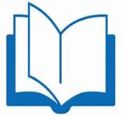 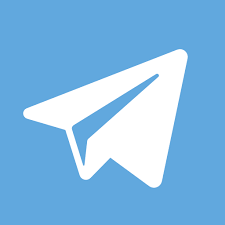 For more discussion, questions or cases need help  please post to the session group
2.1 Complete these flow charts showing hormonal feedback control mechanisms. 
Add the names of the hormones released and the feedback control mechanisms to the anterior pituitary and hypothalamus. 
In the male:
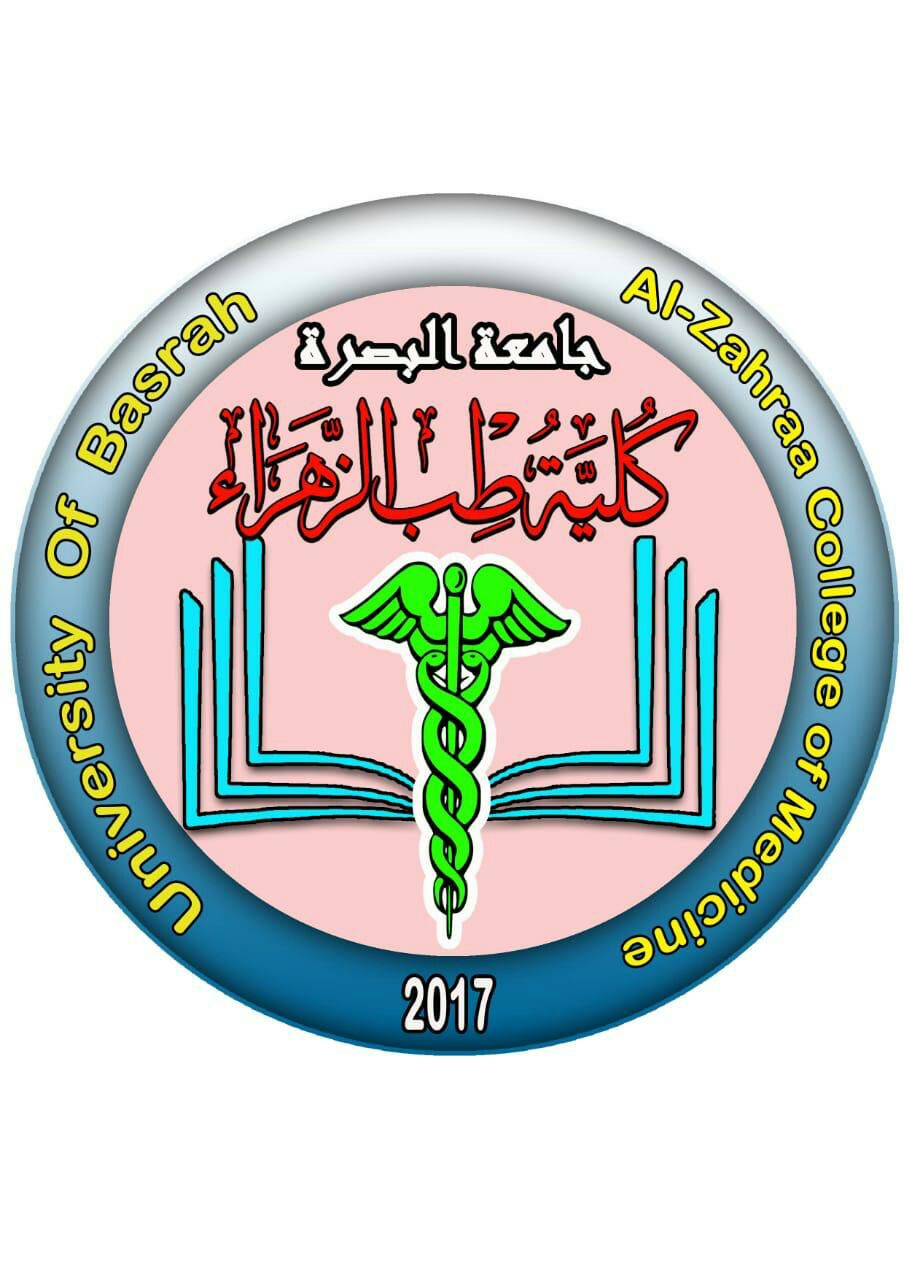 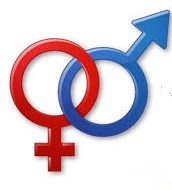 2.2 In the female the picture is complex as hormone levels, function and control vary according to the phase of the menstrual cycle. Complete this flow chart as for early and middle follicular phase; i.e., before ovulation has occurred.
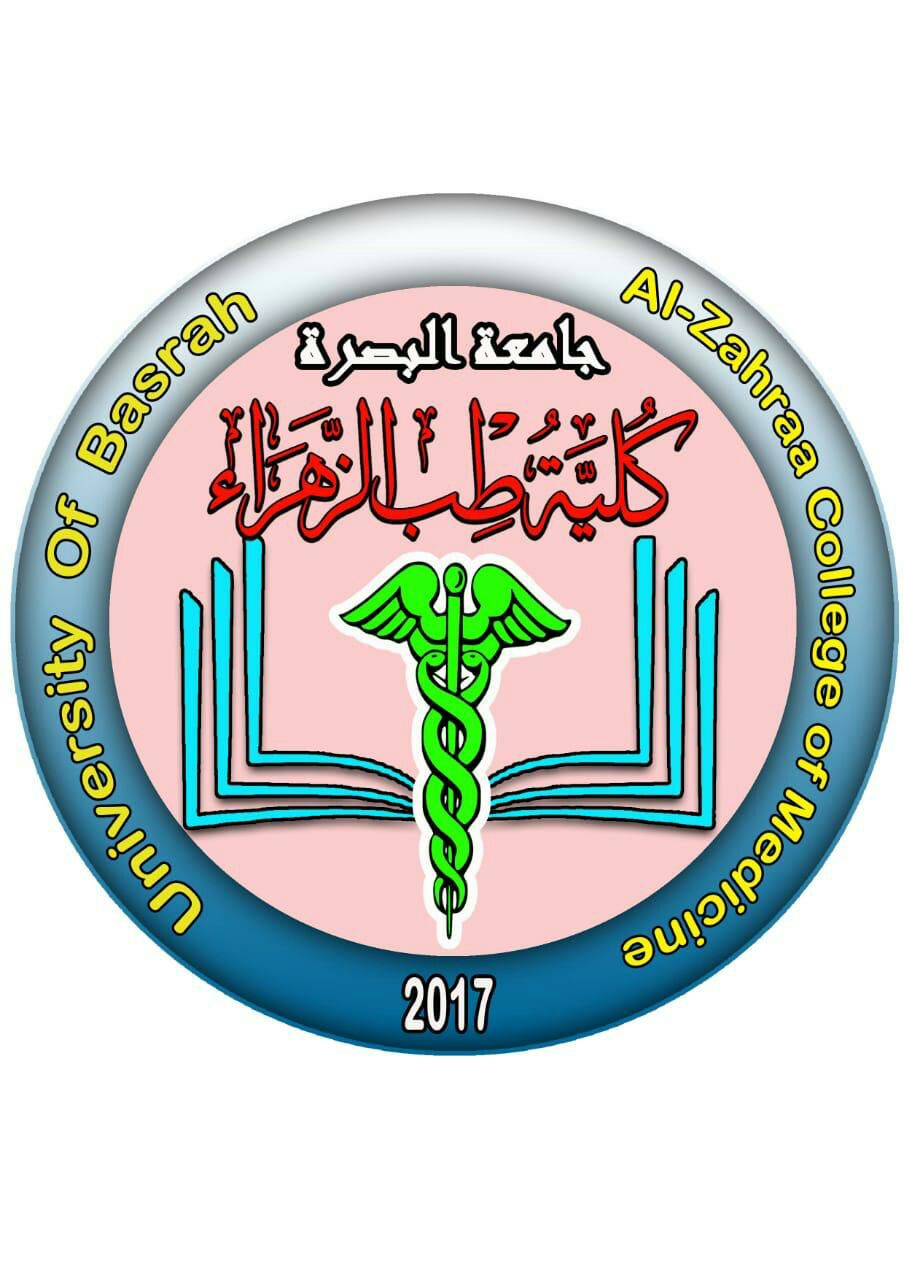 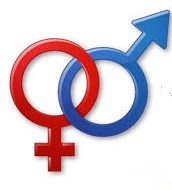 2.3 Complete this flow chart, again for the female, but now as is occurring at ovulation showing positive feedback.
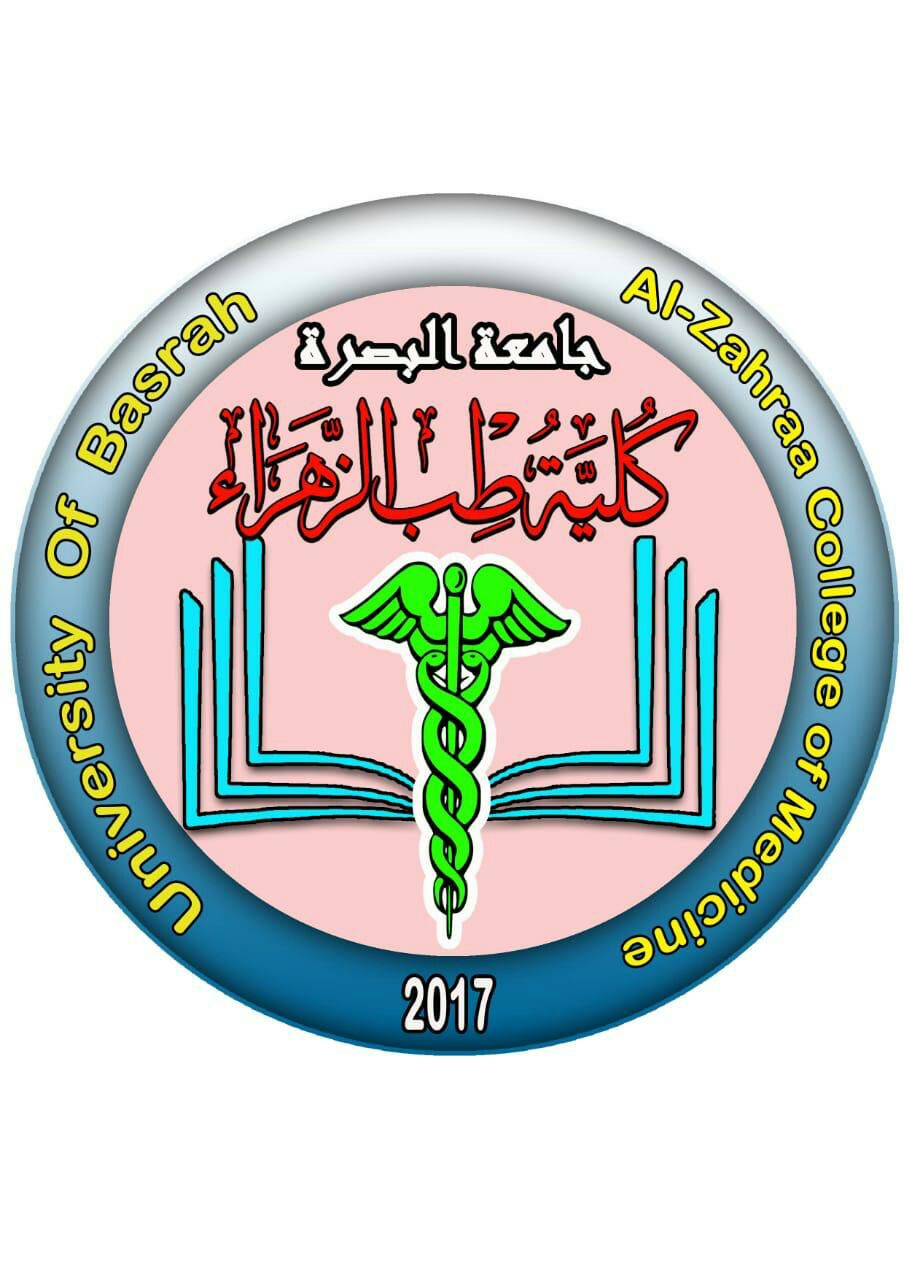 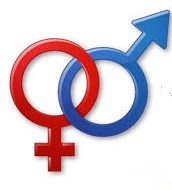 2.4 Hence, discriminate between the roles of oestrogen in the early follicular phase and its role at ovulation.
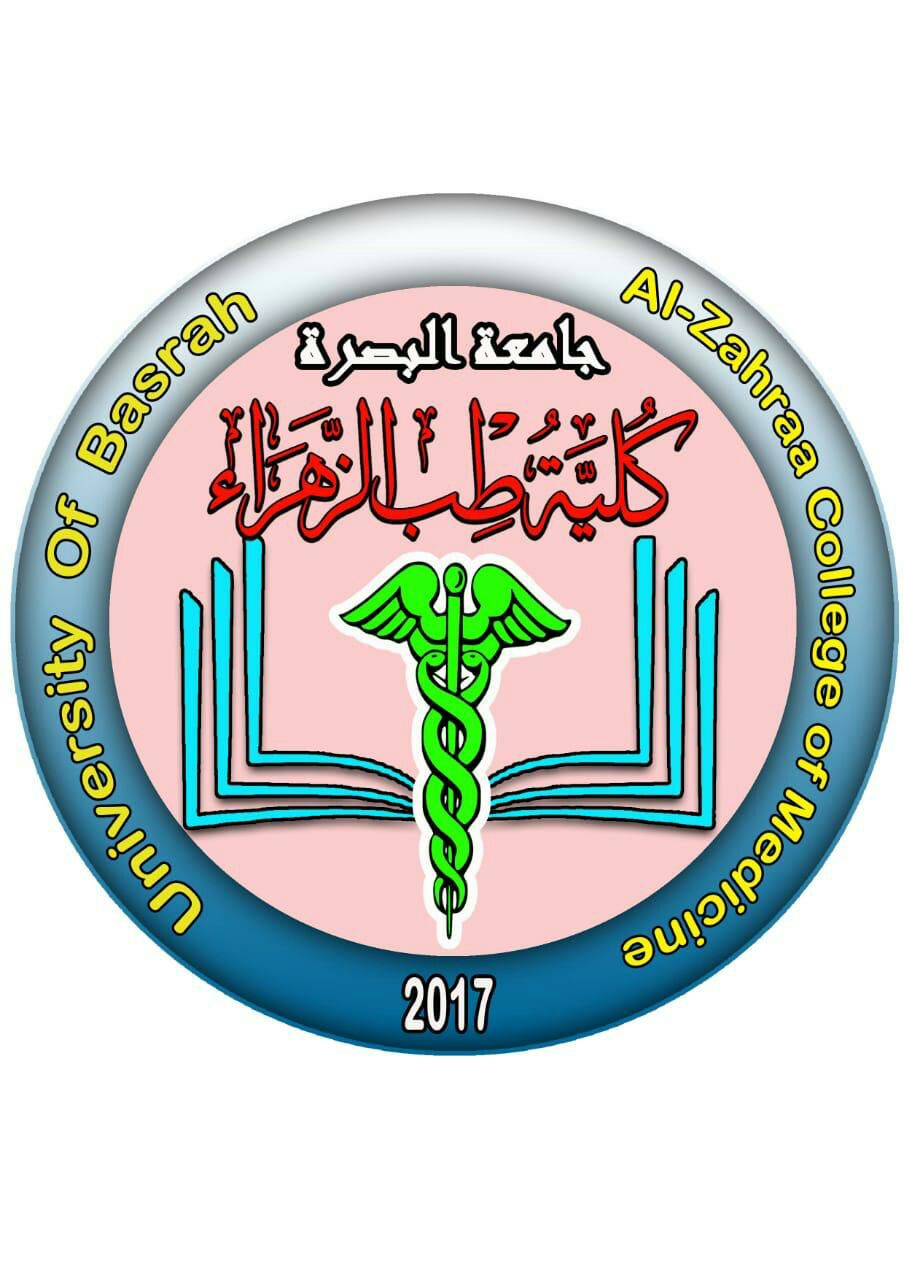 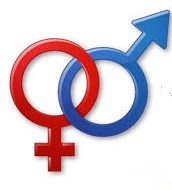 2.5 At the menopause the ovary secretes dramatically less oestrogen. What will happen initially to:
Plasma levels of FSH
Plasma levels of LH
The secretion of GnRH from the hypothalamus?
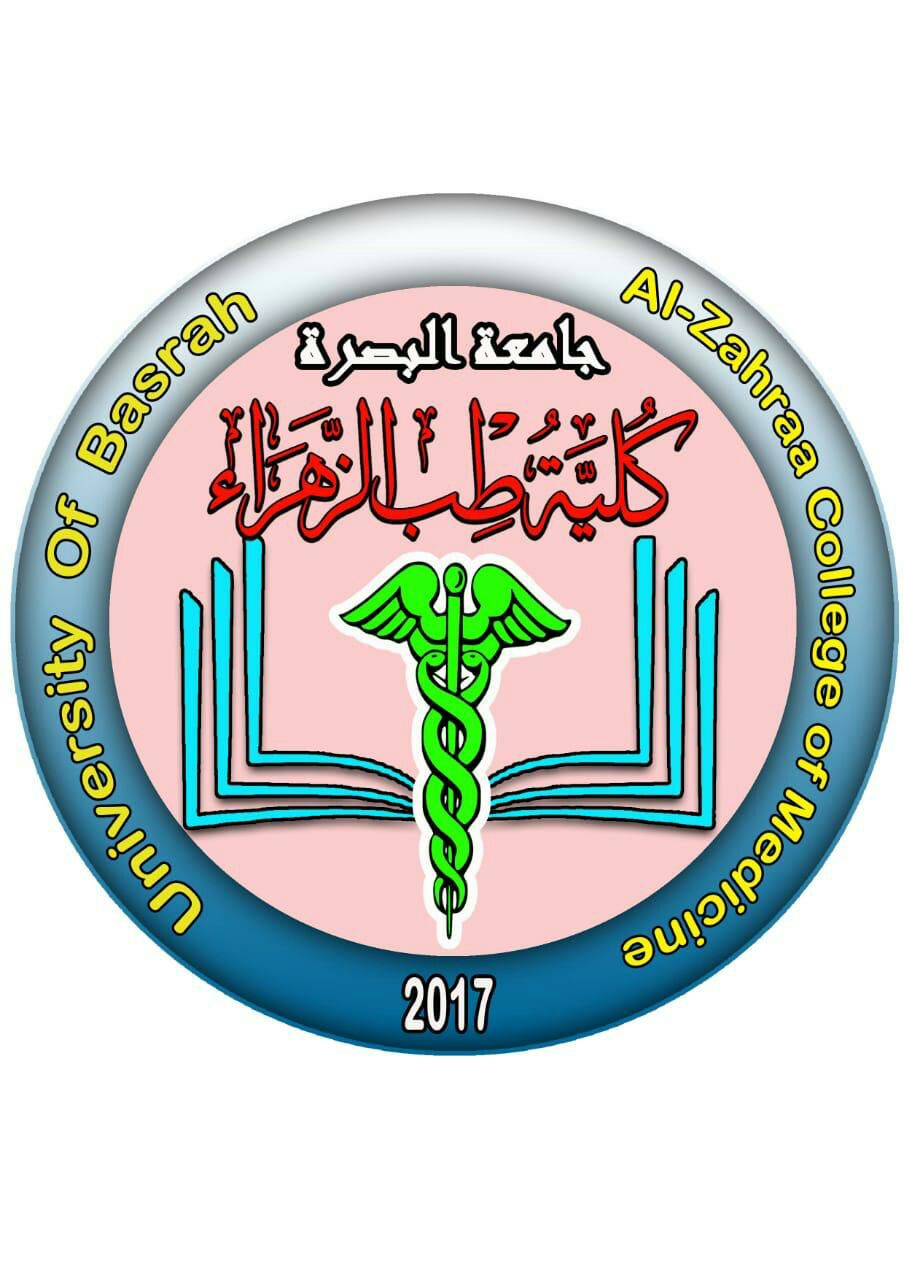 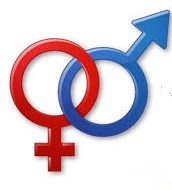 2.6 Why are the changes in LH and FSH secretion at the menopause different?
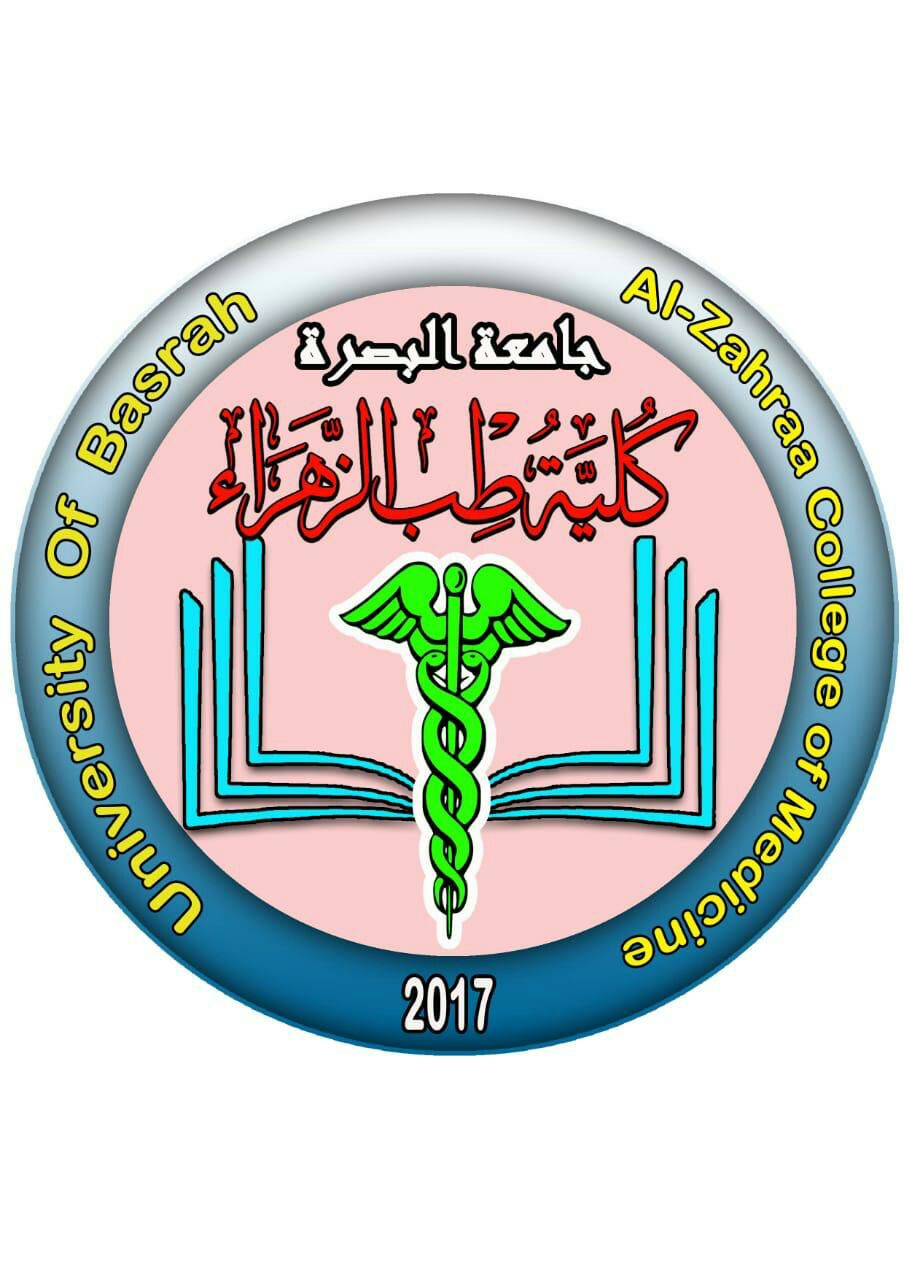 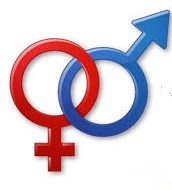 2.7 In pregnancy, once the placenta has developed it begins to secrete oestrogen and progesterone. The secretion is independent of LH and FSH. What will happen to:
Plasma levels of FSH
Plasma levels of LH
Hypothalamic secretion of GnRH in a pregnant woman?
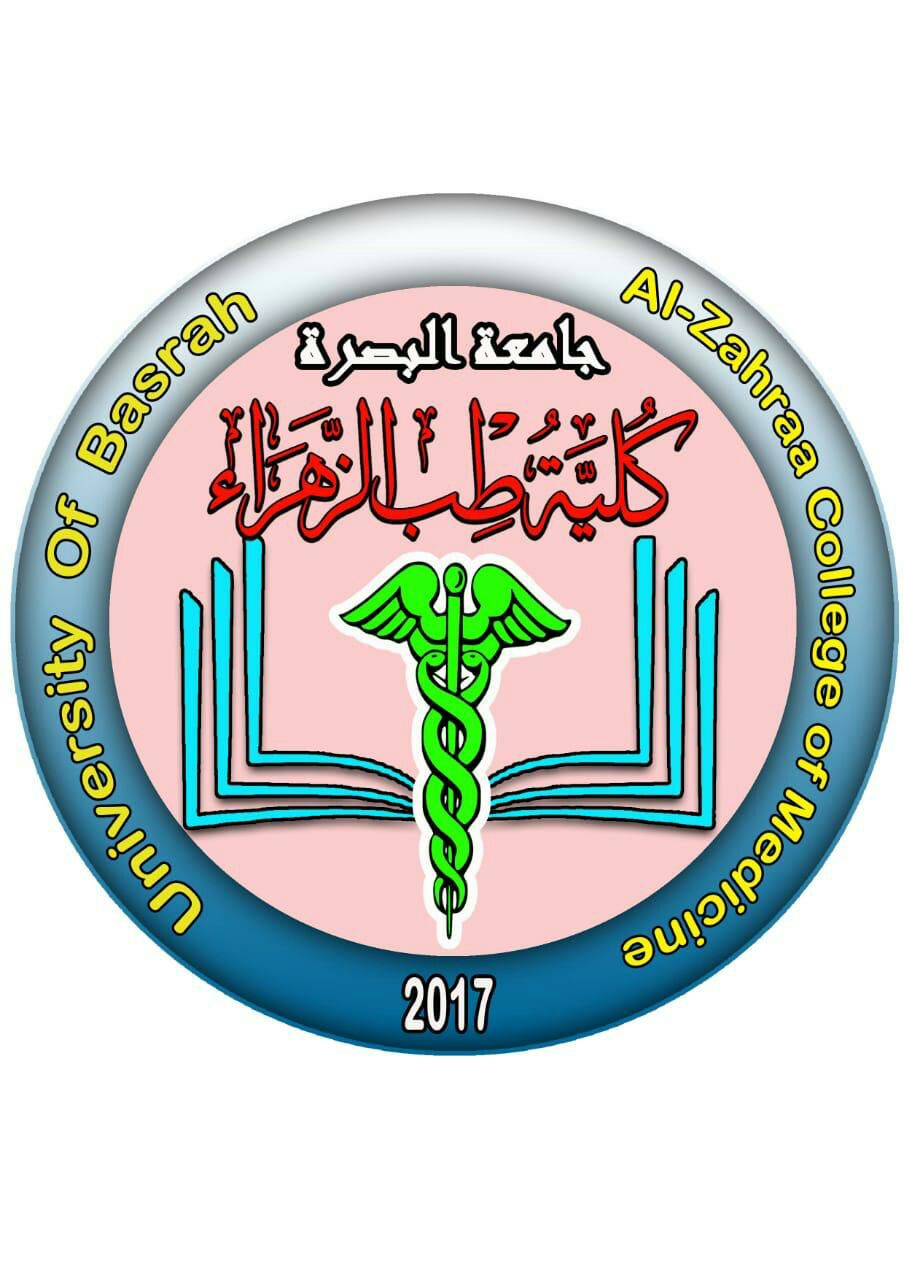 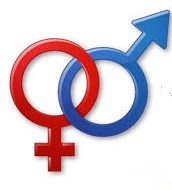 2.8 The drug clomiphene is an "anti-oestrogen" used in the treatment of infertility. Clomiphene exerts a weak oestrogenic effect, sufficient to achieve uptake and binding by to oestrogen receptors. It then reduces the concentration of oestrogen receptors inhibition of the process of receptor replenishment. Thus, the hypothalamic-pituitary axis blinded to the endogenous oestrogen level in the circulation. It is given for 5 days at the start of the menstrual cycle. What will be the effects on:
GnRH secretion
Plasma levels of FSH and LH of treatment with clomiphene?
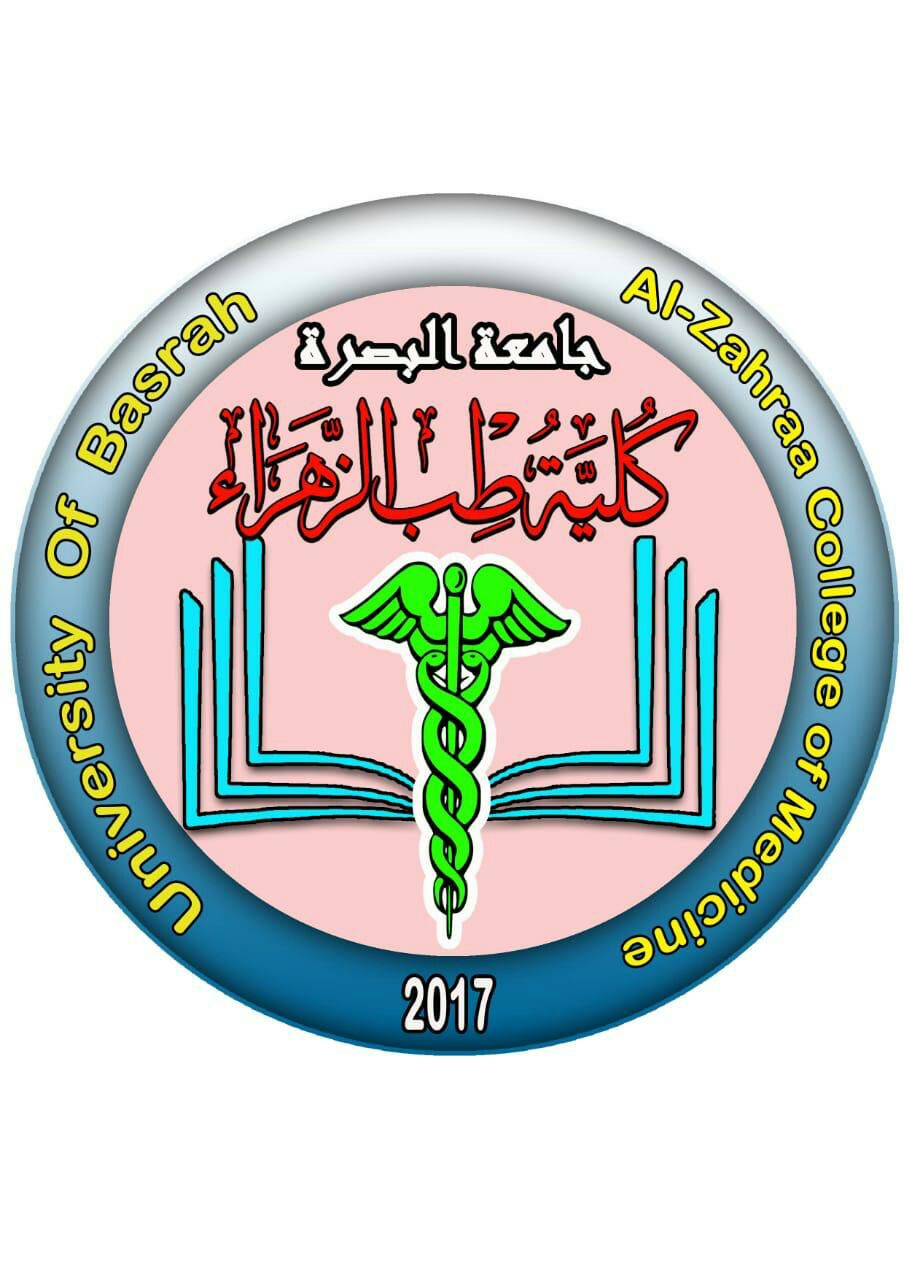 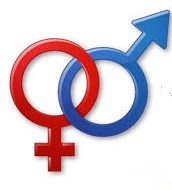 2.9 What would be the effects on gonadotrophin secretion of a constant moderate dose of a progesterone like drug?
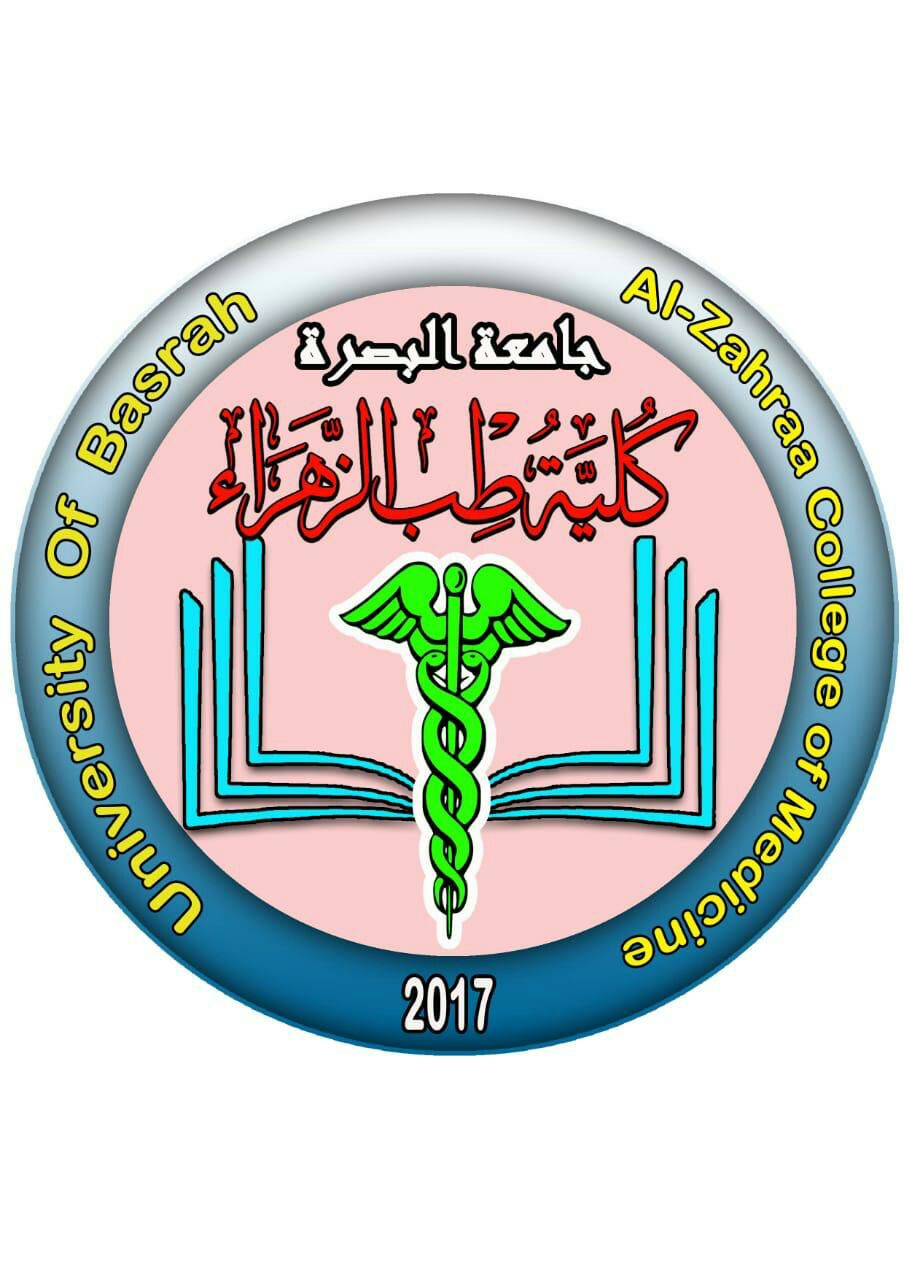 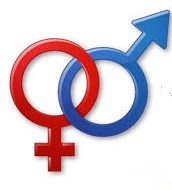 2.10 How might these effects be different if the dose is much lower? In this case which parts of the reproductive system might still be affected?
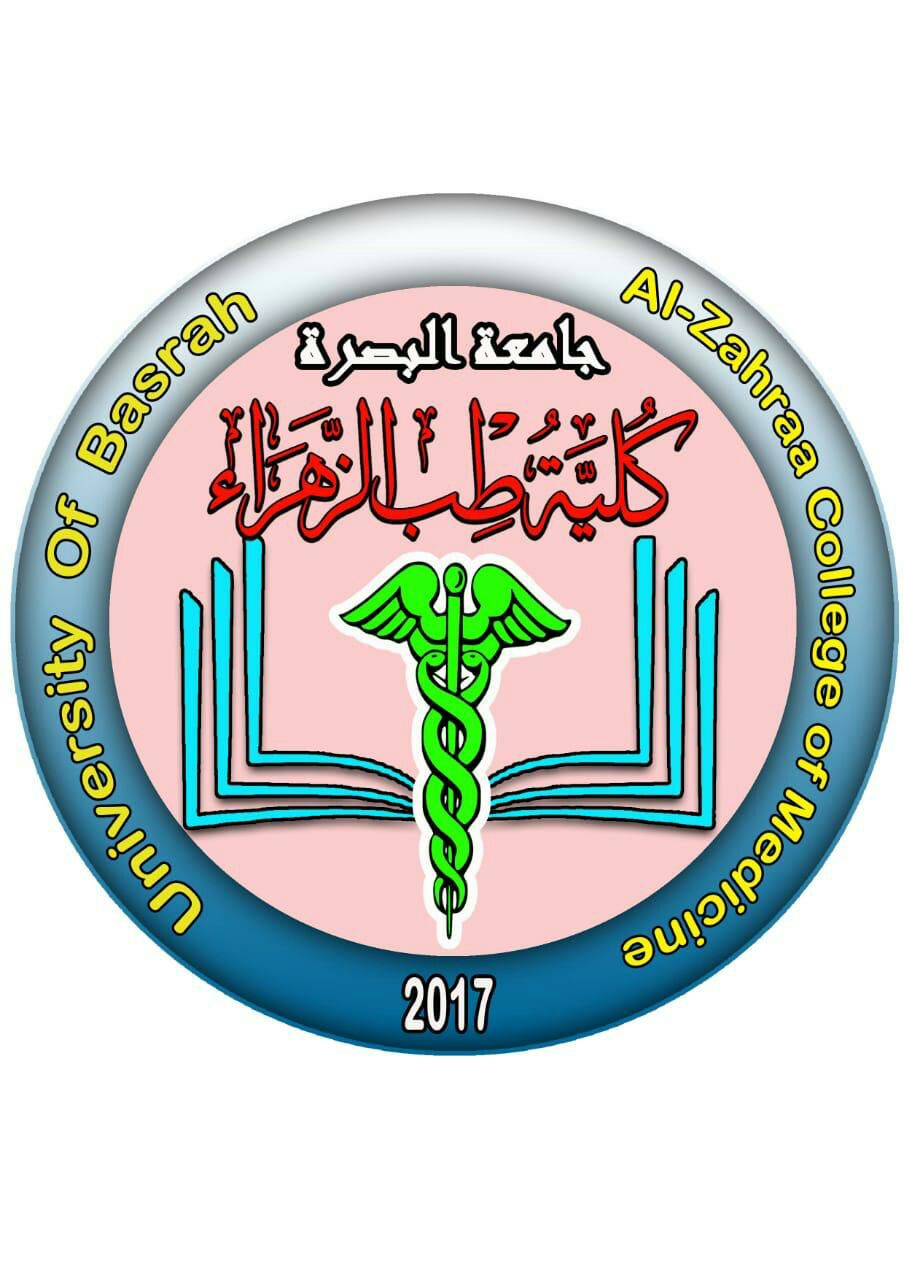 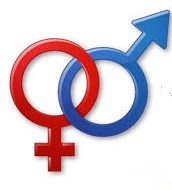 2.11 If the anterior pituitary gland is transplanted to another site in the body the secretion of LH, FSH, TSH, GH and ACTH falls to negligible levels. Why?
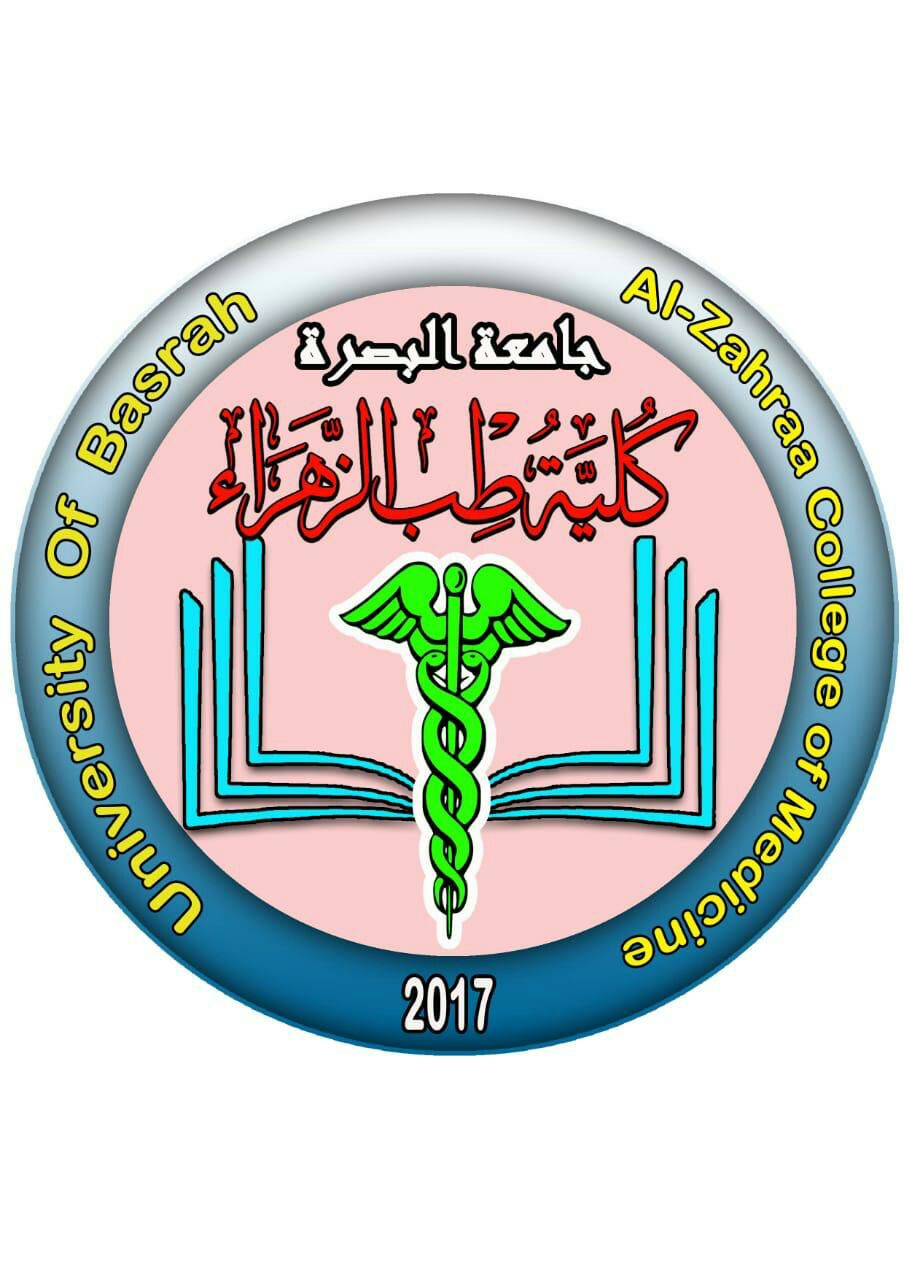 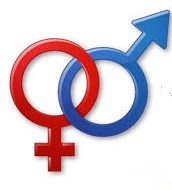 2.12 The transplanted anterior pituitary, however, hypersecretes prolactin. Why?
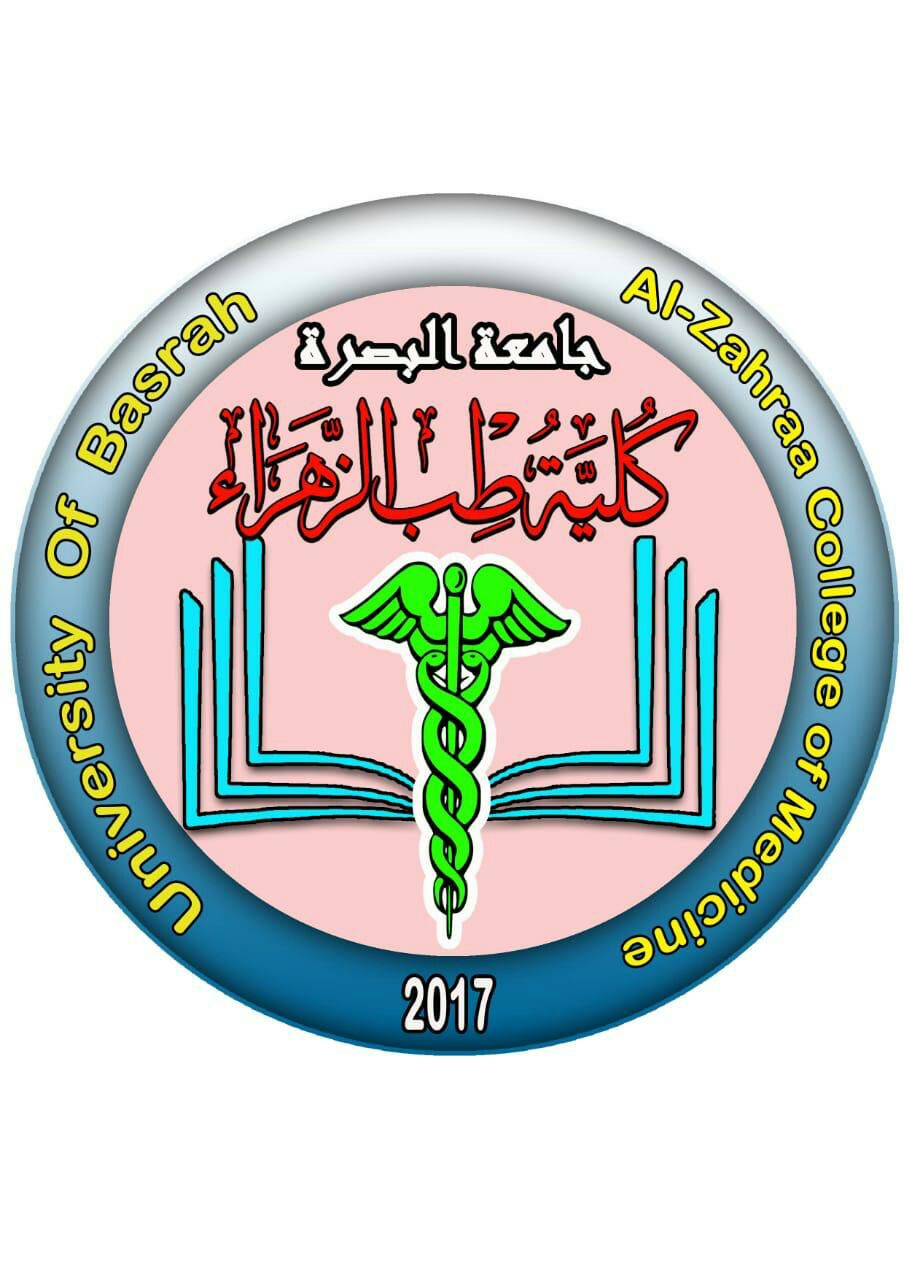 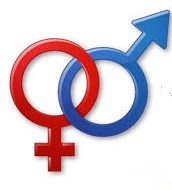 2.13 The major hypothalamic hormone inhibiting prolactin secretion is dopamine (prolactininhibitory hormone). The actions of dopamine are mimicked by the drug bromocriptineand antagonised by drugs like haloperidol, metoclopramide and domperidone. What will happen to prolactin levels if a woman is given bromocriptine?
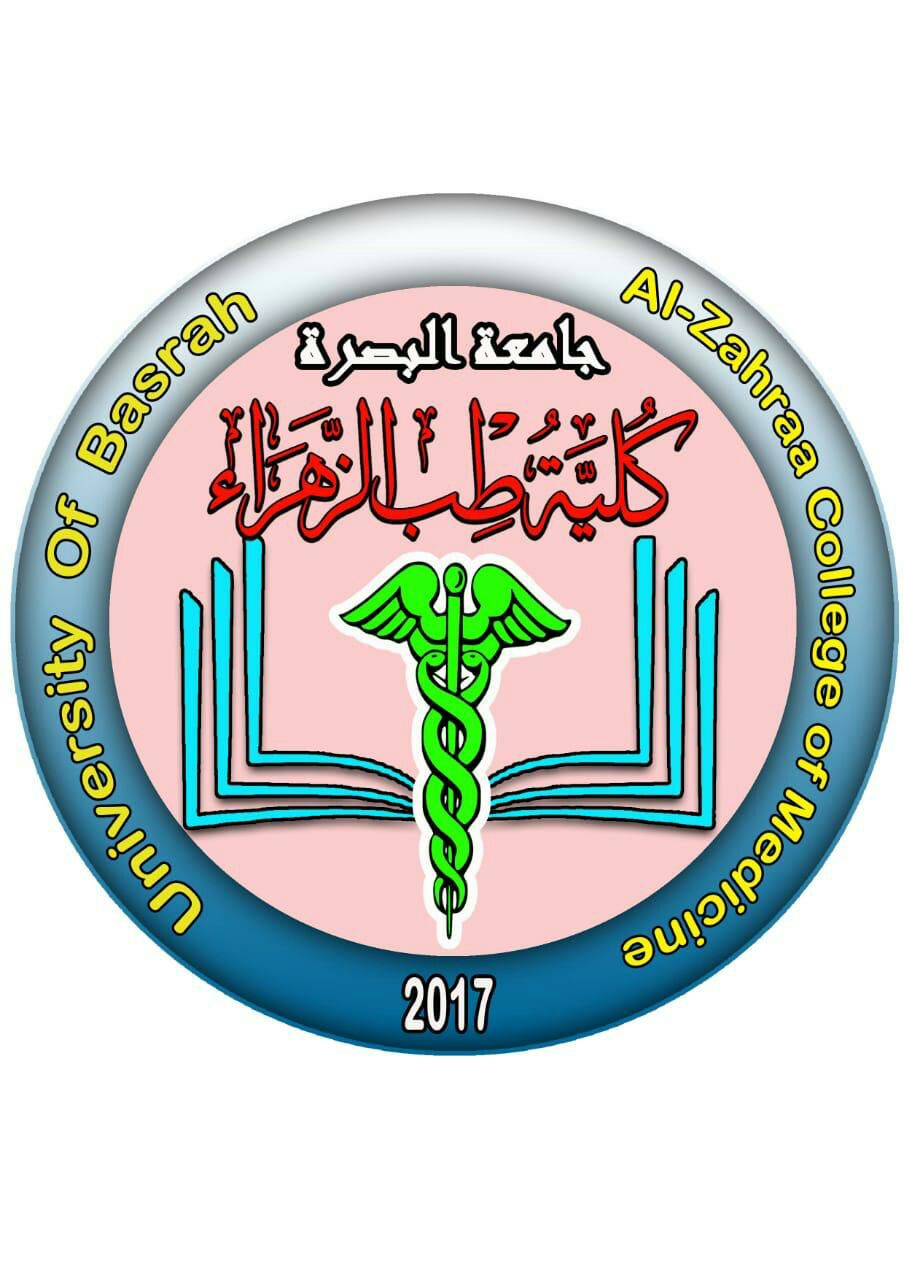 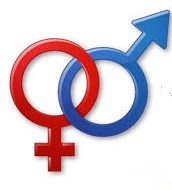 2.14. Prolactin and, particularly, hyperprolactinaemia, suppresses fertility by disturbing the pulsatile release of GnRH. What do you think might happen to the fertility of a woman given metoclopramide?
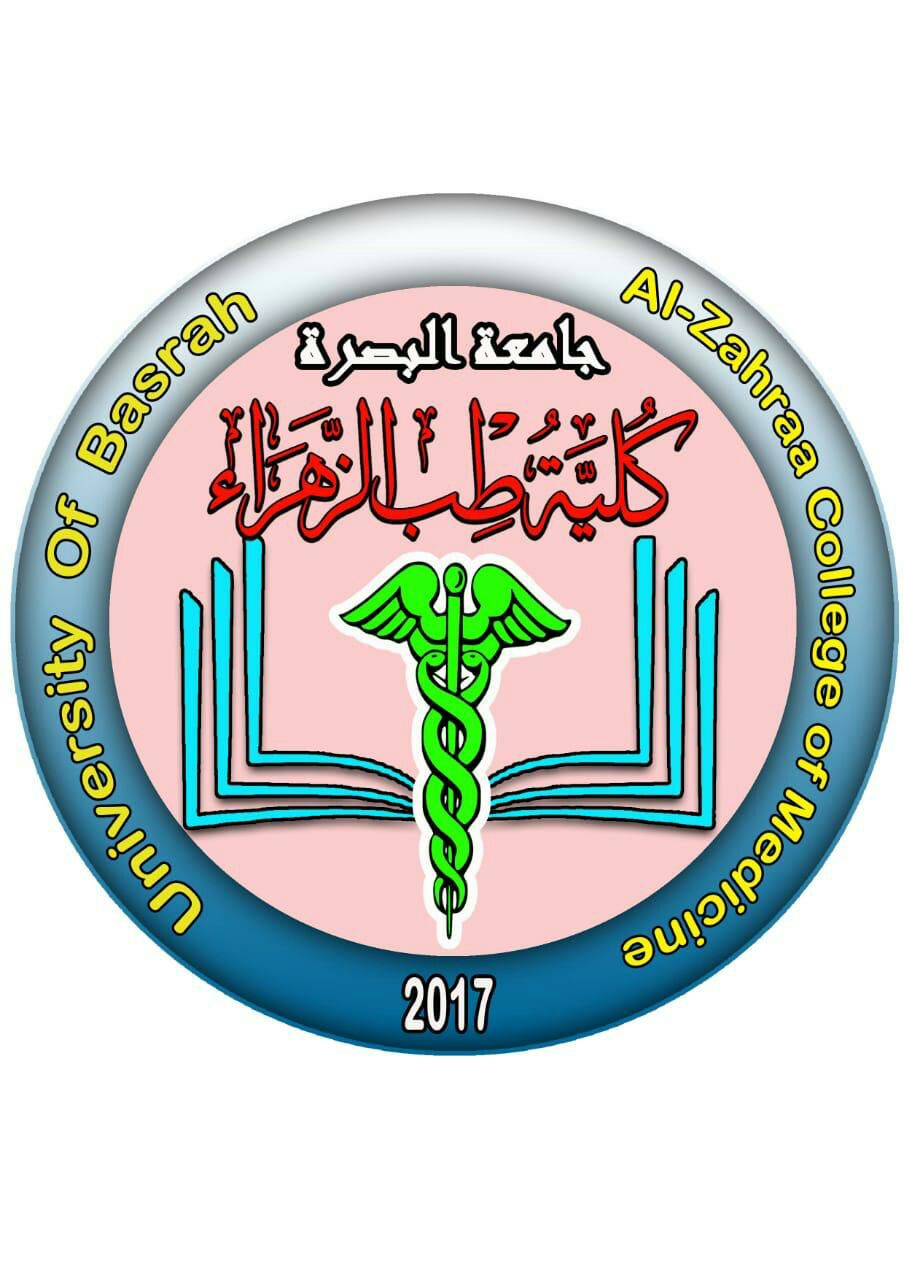 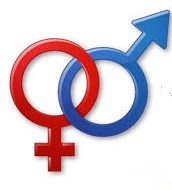 2.15 In some women, impaired fertility is associated with a loss of the normal daytime fall in prolactin levels. Which of the drugs mentioned above would you choose to lower prolactin levels and restore fertility?
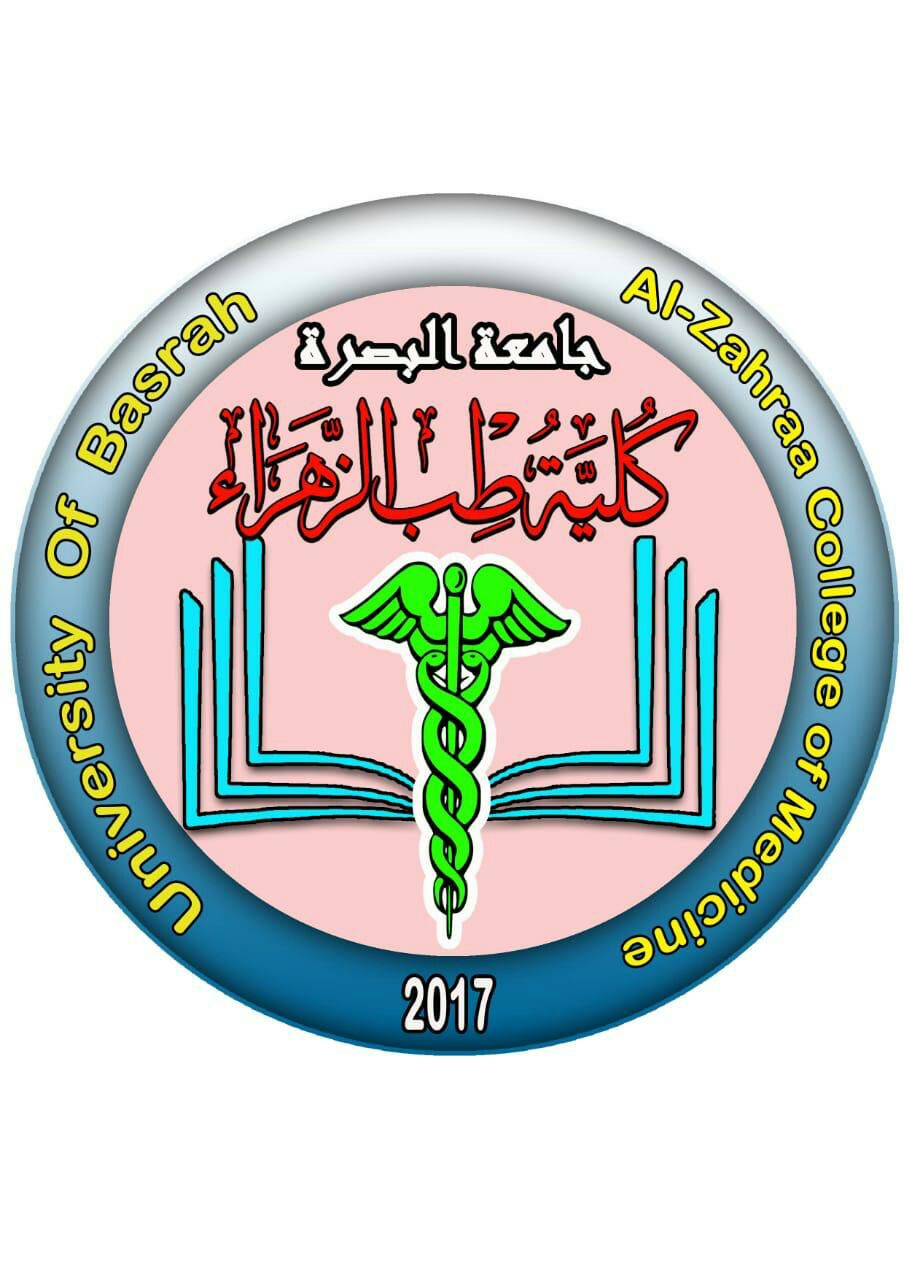 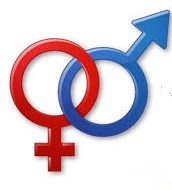 Thank you
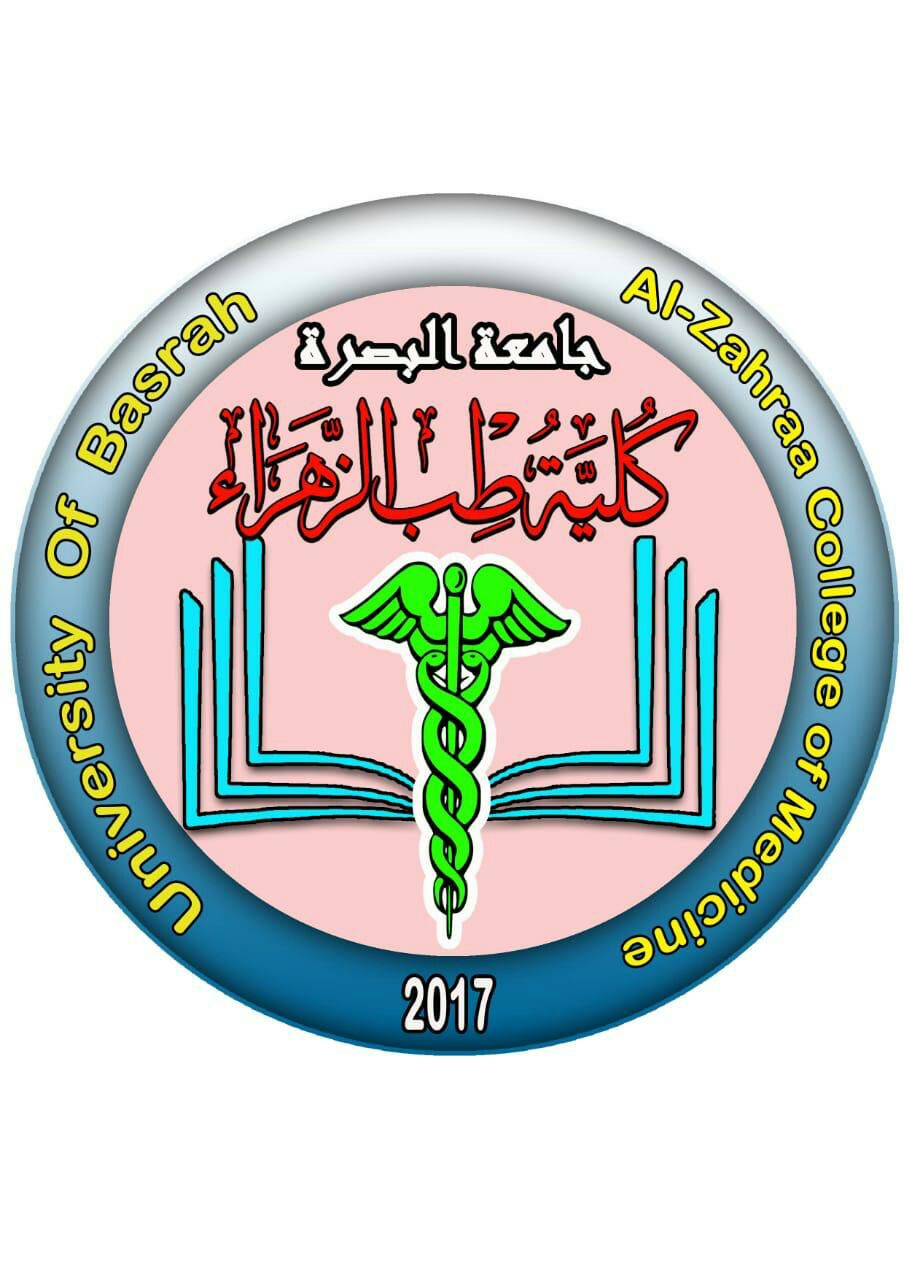 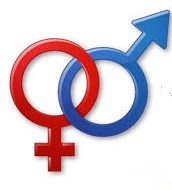